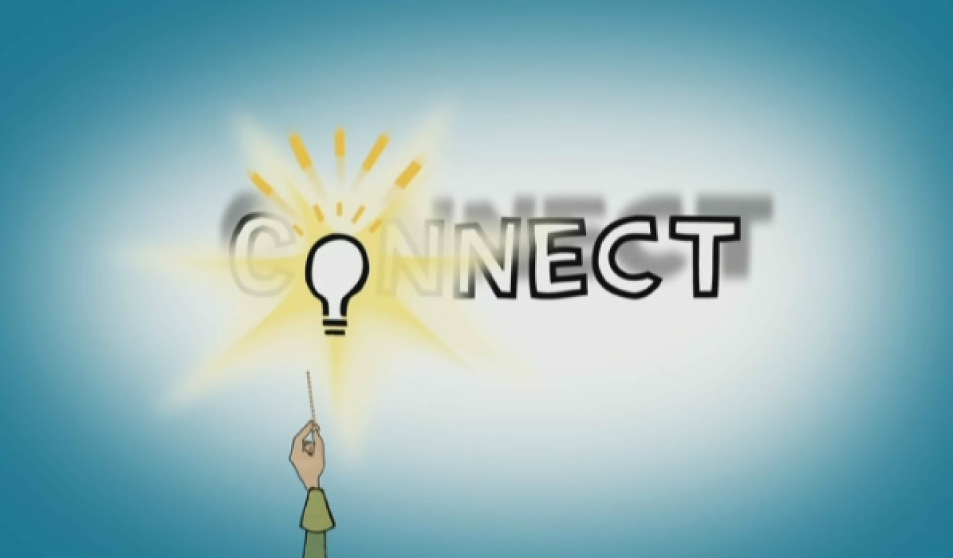 Betrayal
What are the qualities of a BEST Friend?
Funny
Good Looking
Loyal
Good Listener

Popular
Smart
Positive
Trust Worthy
Qualities of a BEST friend
Least Important
Most Important
When might be an important time to have a best friend?
Have fun
Talk
Need help
Sad
Lost
Celebrate
Scared
Tough Times
Were the disciples Jesus’ best friends?
They traveled/lived with him for three years.

They heard him teach and preach countless times. 

They saw him do hundreds of miracles.
He confided in them when he knew he was going to die. 

He trusted them to carry on after his death and continue teaching.
Jesus’ Disciples
“I do not call you servants any longer, because the servant does not know what the master is doing; but I have called you friends, because I have made known to you everything that I have heard from my Father. You did not choose me but I chose you.”
How did the disciples treat him?
JUDAS SENDS JESUS TO HIS DEATH FOR THIRTY PIECES OF SILVER

4 And Judas went to the chief priests and the officers of the temple guard and discussed with them how he might betray Jesus. 5 They were delighted and agreed to give him money.
How did the disciples treat him?
JAMES AND JOHN FELL ASLEEP IN JESUS’ FINAL HOURS

37 He took Peter, James, and John along with him, and he began to be sorrowful and troubled. 38 Then he said to them, “My soul is overwhelmed with sorrow to the point of death. Stay here and keep watch with me.” 40 Then he returned to his disciples and found them sleeping. 43 When he came back, he again found them sleeping, because their eyes were heavy. 45 Then he returned to the disciples and said to them, “Are you still sleeping and resting? Look, the hour is near, and the Son of Man is betrayed into the hands of sinners. 46 Rise, let us go! Here comes my betrayer!
How did the disciples treat him?
PETER DENIED KNOWING
HIM THREE TIMES

Peter was following at a distance. 55 When they had kindled a fire in the middle of the courtyard and sat down together, Peter sat among them.56 Then a servant-girl, seeing him in the firelight, stared at him and said, “This man also was with him.” 57 But he denied it, saying, “Woman, I do not know him.” 58 A little later someone else, on seeing him, said, “You also are one of them.” But Peter said, “Man, I am not!”
How did the disciples treat him?
PETER DENIED KNOWING
HIM THREE TIMES

59 Then about an hour later still another kept insisting, “Surely this man also was with him; for he is a Galilean.” 60 But Peter said, “Man, I do not know what you are talking about!” At that moment, while he was still speaking, the cock crowed.
How did the disciples treat him?
How did Jerry react when he heard Todd betrayed him? 

What did Todd do when Jerry found out?

Can Jerry trust Todd again? Would you be able to trust someone who betrayed you?
Connect with Your Small Group
Offering
 Blessings and Bummers
 Bibles – Luke 22:31-33, 54-62
 Explore Page
Come Back at 6:40PM
Connect with Jesus  (2Q’s)
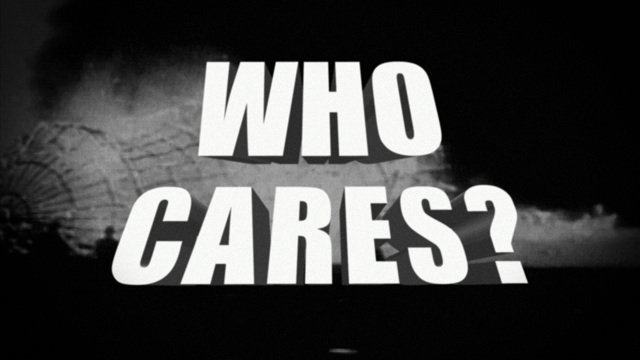 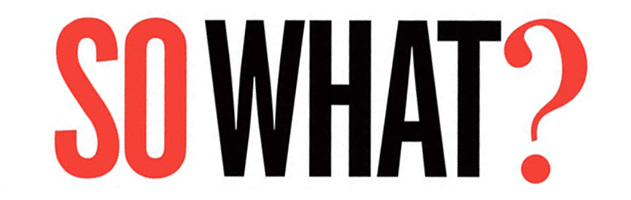 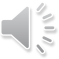 Chair Contest
When someone betrays us what is hard for us to do?
FORGIVE
Jesus’ Reaction
"Father, forgive them, for they do not know what they are doing."
Our Prayer
Dear God,If I hurt others give me the strength to apologize.

If people hurt me, give me the strength to forgive.
Amen
Blessing
The Lord bless you    and keep you;the Lord make his face shine on you    and be gracious to you; the Lord look upon you    and give you peace.